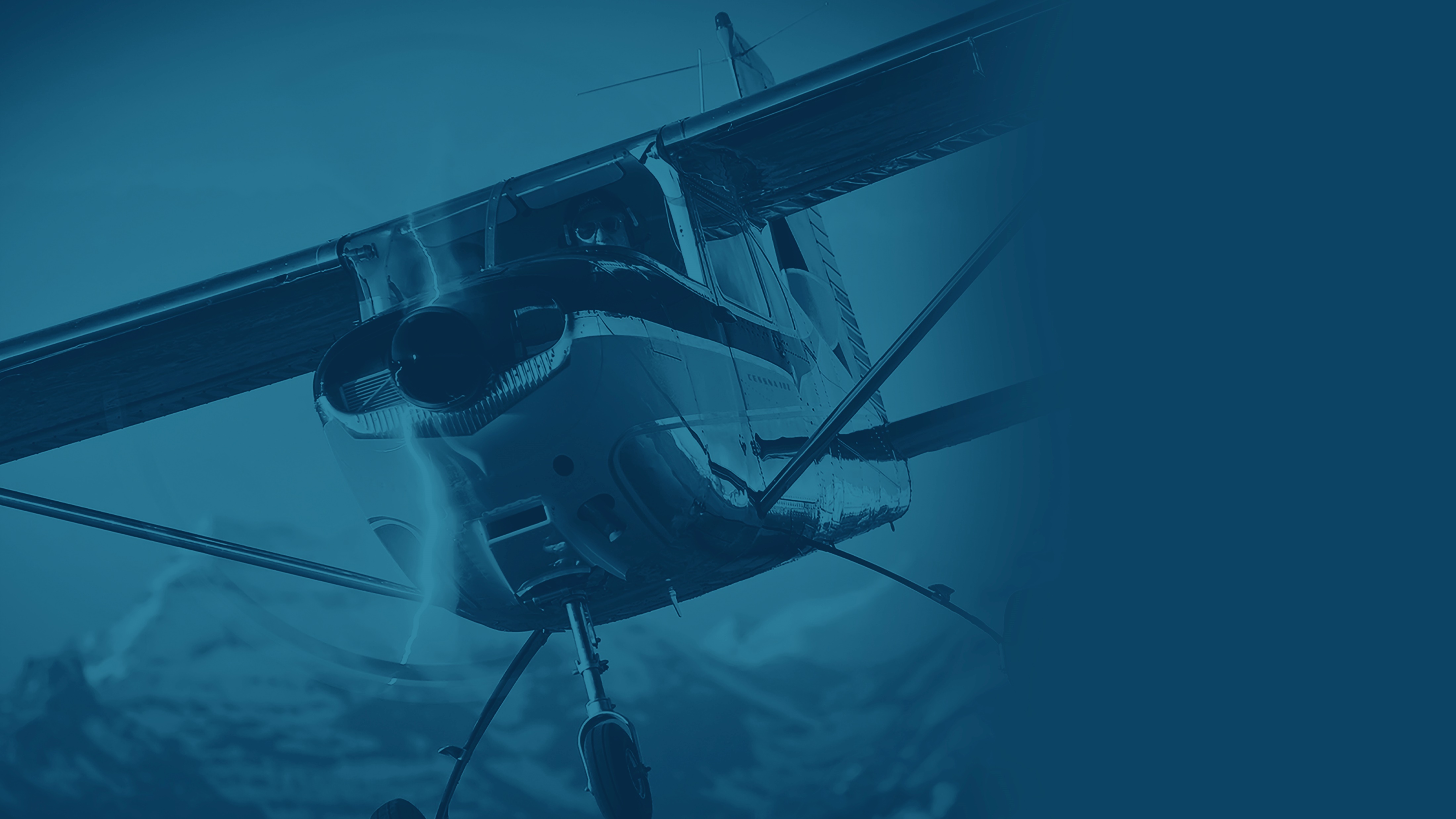 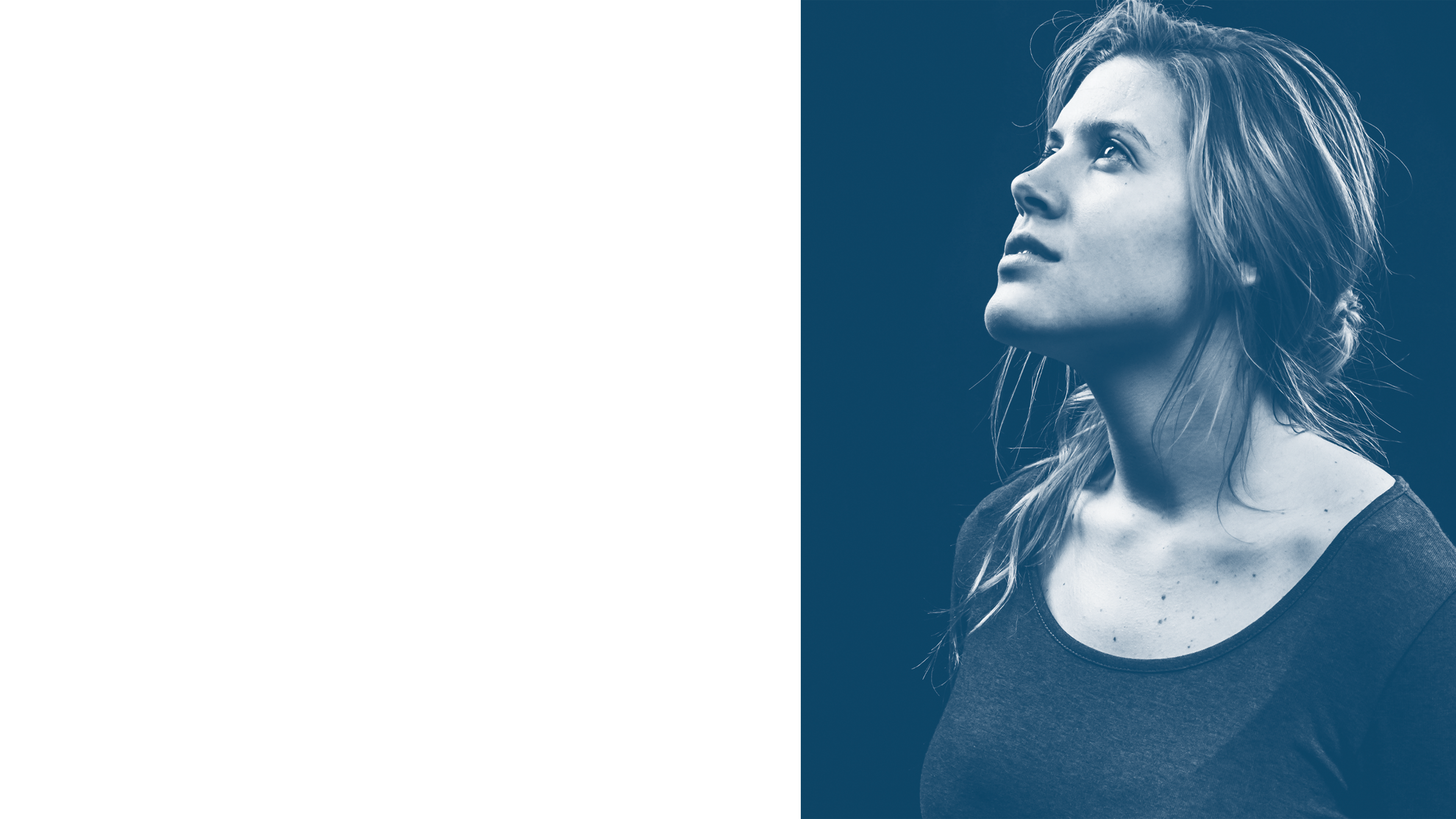 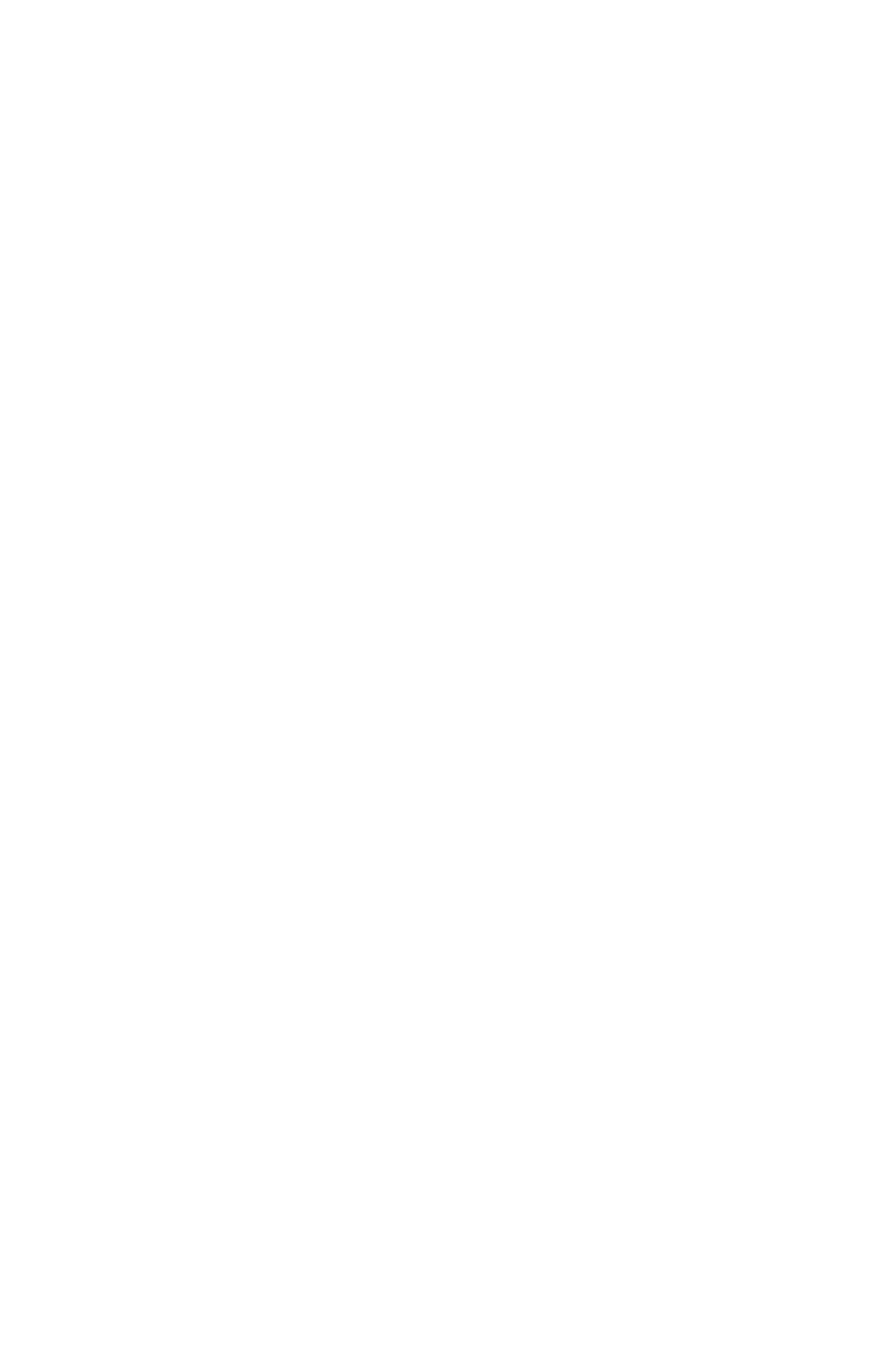 DREAMFLIGHTCHARITIES
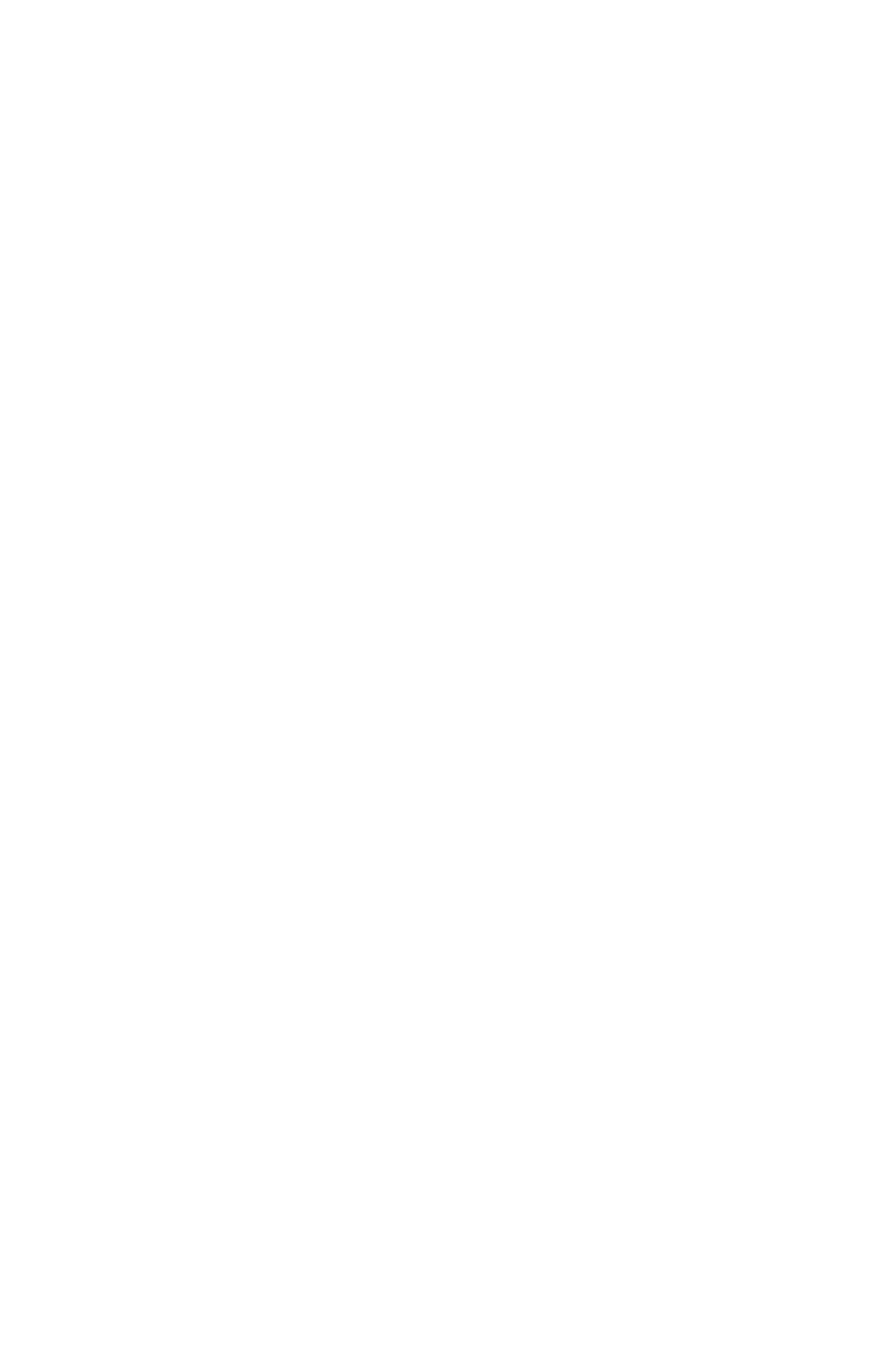 OUR MISSION
DREAMFLIGHT CHARITIES seeks to create an empowering experience for students across Kentucky through a shared passion for aviation.

From encouraging next-generation aviators to highlighting opportunities within the state’s aviation industry, we look to impact students both within and outside the cockpit.
WWW.DREAMFLIGHTCHARITIES.ORG
DREAMFLIGHT CHARITIES
BUILDING COMMUNITY
It is just what is sounds like! DFC Discovery Flights serve as an opportunity to gauge student interest in aviation while providing an exciting and memorable experience.

Our Discovery Flight events include:
Brief ground school instruction
Multiple-destination flight plans
One-on-one flight instruction
Presentation of scholarship opportunities

While providing an exciting experience for students, DFC Discovery Flights also enable our staff to consider comfort level, teachability, and margins of success for those who may apply for one of our Flight Training Scholarships.
WWW.DREAMFLIGHTCHARITIES.ORG
DREAMFLIGHT CHARITIES
BUILDING COMMUNITY
It is just what is sounds like! DFC Discovery Flights serve as an opportunity to gauge student interest in aviation while providing an exciting and memorable experience.

Our Discovery Flight events include:
Brief ground school instruction
Multiple-destination flight plans
One-on-one flight instruction
Presentation of scholarship opportunities

While providing an exciting experience for students, DFC Discovery Flights also enable our staff to consider comfort level, teachability, and margins of success for those who may apply for one of our Flight Training Scholarships.
WWW.DREAMFLIGHTCHARITIES.ORG
DREAMFLIGHT CHARITIES
BUILDING COMMUNITY
It is just what is sounds like! DFC Discovery Flights serve as an opportunity to gauge student interest in aviation while providing an exciting and memorable experience.

Our Discovery Flight events include:
Brief ground school instruction
Multiple-destination flight plans
One-on-one flight instruction
Presentation of scholarship opportunities

While providing an exciting experience for students, DFC Discovery Flights also enable our staff to consider comfort level, teachability, and margins of success for those who may apply for one of our Flight Training Scholarships.
WWW.DREAMFLIGHTCHARITIES.ORG
DREAMFLIGHT CHARITIES
DISCOVERY FLIGHTS
It is just what is sounds like! DFC Discovery Flights serve as an opportunity to gauge student interest in aviation while providing an exciting and memorable experience.

Our Discovery Flight events include:
Brief ground school instruction
Multiple-destination flight plans
One-on-one flight instruction
Presentation of scholarship opportunities

While providing an exciting experience for students, DFC Discovery Flights also enable our staff to consider comfort level, teachability, and margins of success for those who may apply for one of our Flight Training Scholarships.
WWW.DREAMFLIGHTCHARITIES.ORG
DREAMFLIGHT CHARITIES
DISCOVERY FLIGHTS
It is just what is sounds like! DFC Discovery Flights serve as an opportunity to gauge student interest in aviation while providing an exciting and memorable experience.

Our Discovery Flight events include:
Brief ground school instruction
Multiple-destination flight plans
One-on-one flight instruction
Presentation of scholarship opportunities

While providing an exciting experience for students, DFC Discovery Flights also enable our staff to consider comfort level, teachability, and margins of success for those who may apply for one of our Flight Training Scholarships.
WWW.DREAMFLIGHTCHARITIES.ORG
DREAMFLIGHT CHARITIES
DISCOVERY FLIGHTS
It is just what is sounds like! DFC Discovery Flights serve as an opportunity to gauge student interest in aviation while providing an exciting and memorable experience.

Our Discovery Flight events include:
Brief ground school instruction
Multiple-destination flight plans
One-on-one flight instruction
Presentation of scholarship opportunities

While providing an exciting experience for students, DFC Discovery Flights also enable our staff to consider comfort level, teachability, and margins of success for those who may apply for one of our Flight Training Scholarships.
WWW.DREAMFLIGHTCHARITIES.ORG
DREAMFLIGHT CHARITIES
FLIGHT TRAINING
SCHOLARSHIPS
In addition to our discovery flight events, DREAMFLIGHT CHARITIES also provides Flight Training Scholarships for select students.

Students who are rewarded scholarships receive:
Up to $6,000 in financial support
Peer to peer training experience
One-on-one instruction and support
Invitations to additional aviation-related events
Participation in service projects with additional mentorship opportunities from DFC volunteers
WWW.DREAMFLIGHTCHARITIES.ORG
DREAMFLIGHT CHARITIES
FLIGHT TRAINING
SCHOLARSHIPS
In addition to our discovery flight events, DREAMFLIGHT CHARITIES also provides Flight Training Scholarships for select students.

Students who are rewarded scholarships receive:
Up to $6,000 in financial support
Peer to peer training experience
One-on-one instruction and support
Invitations to additional aviation-related events
Participation in service projects with additional mentorship opportunities from DFC volunteers
WWW.DREAMFLIGHTCHARITIES.ORG
DREAMFLIGHT CHARITIES
FLIGHT TRAINING
SCHOLARSHIPS
In addition to our discovery flight events, DREAMFLIGHT CHARITIES also provides Flight Training Scholarships for select students.

Students who are rewarded scholarships receive:
Up to $6,000 in financial support
Peer to peer training experience
One-on-one instruction and support
Invitations to additional aviation-related events
Participation in service projects with additional mentorship opportunities from DFC volunteers
WWW.DREAMFLIGHTCHARITIES.ORG
DREAMFLIGHT CHARITIES
AVIATION CAMPS
One of the most underutilized resources within a community is the local airport! DFC Aviation Camps are brief instructional experiences intended to draw greater focus to the local aviation community.

Our camps enable us to further gauge student interest in aviation as we seek to expand within the state. Students can engage in ground instruction paired with discovery flight events. Additionally, our Portable Simulators provide ample opportunity for students to be engaged within the confines of a school campus or at other special events!
WWW.DREAMFLIGHTCHARITIES.ORG
DREAMFLIGHT CHARITIES
AVIATION CAMPS
One of the most underutilized resources within a community is the local airport! DFC Aviation Camps are brief instructional experiences intended to draw greater focus to the local aviation community.

Our camps enable us to further gauge student interest in aviation as we seek to expand within the state. Students can engage in ground instruction paired with discovery flight events. Additionally, our Portable Simulators provide ample opportunity for students to be engaged within the confines of a school campus or at other special events!
WWW.DREAMFLIGHTCHARITIES.ORG
DREAMFLIGHT CHARITIES
AVIATION CAMPS
One of the most underutilized resources within a community is the local airport! DFC Aviation Camps are brief instructional experiences intended to draw greater focus to the local aviation community.

Our camps enable us to further gauge student interest in aviation as we seek to expand within the state. Students can engage in ground instruction paired with discovery flight events. Additionally, our Portable Simulators provide ample opportunity for students to be engaged within the confines of a school campus or at other special events!
WWW.DREAMFLIGHTCHARITIES.ORG
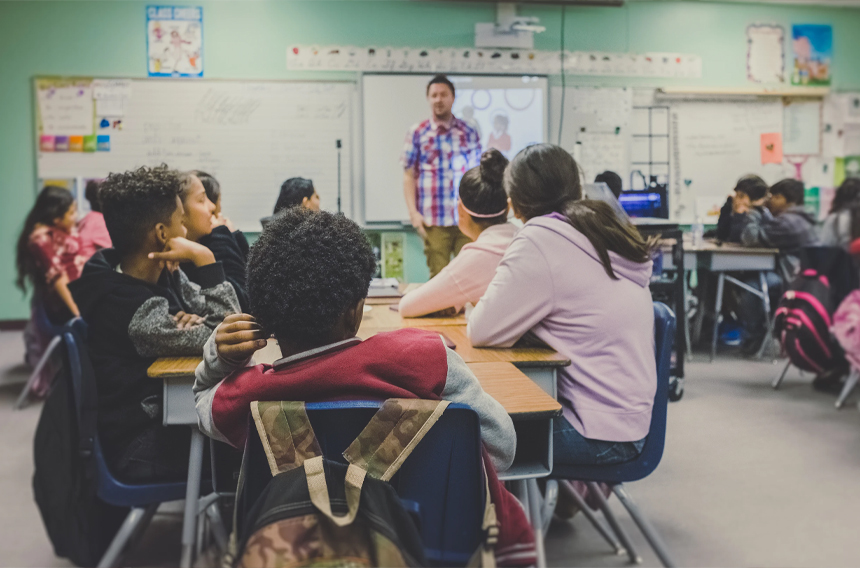 DREAMFLIGHT CHARITIES
STEM SUPPORT
Of all our planned programs and services, the most ambitious is to offer a unique system of support for aviation-related STEM programs in Kentucky.

This includes helping local school systems establish self-sustaining Kit Plane Programs in which students aid in the construction of a small aircraft under the supervision of a licensed aviation mechanic. Completed projects are auctioned off or sold to cover the cost of future builds in addition to flight training costs for students within the program.

In the end, each of the opportunities our charity provides is designed in hopes of creating an encouraging environment in which students can thrive and excel in all areas of life.
WWW.DREAMFLIGHTCHARITIES.ORG
DREAMFLIGHT CHARITIES
KY PASSPORT
The KY PASSPORT program looks to draw attention to Kentucky’s general aviation airports, highlighting them for the asset that they are for the immediate community and those that surround them.

In engaging our local aviation community, general aviation airports, and local tourism and commerce sectors, KY PASSPORT provides ample opportunity to highlight the best that the Bluegrass State has to offer!

Be on the lookout for additional updates in anticipation of the program’s launch in 2024.
WWW.DREAMFLIGHTCHARITIES.ORG
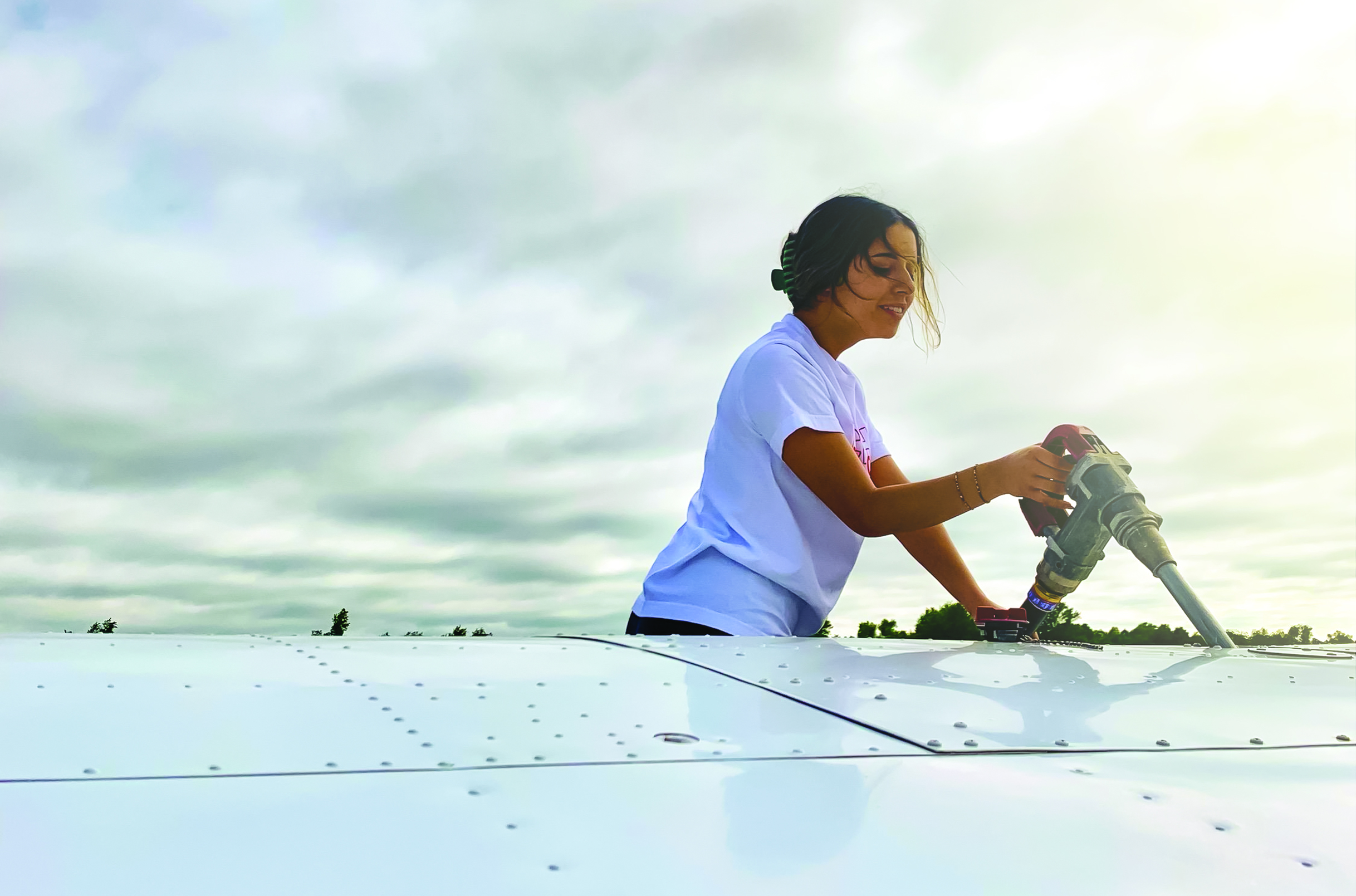 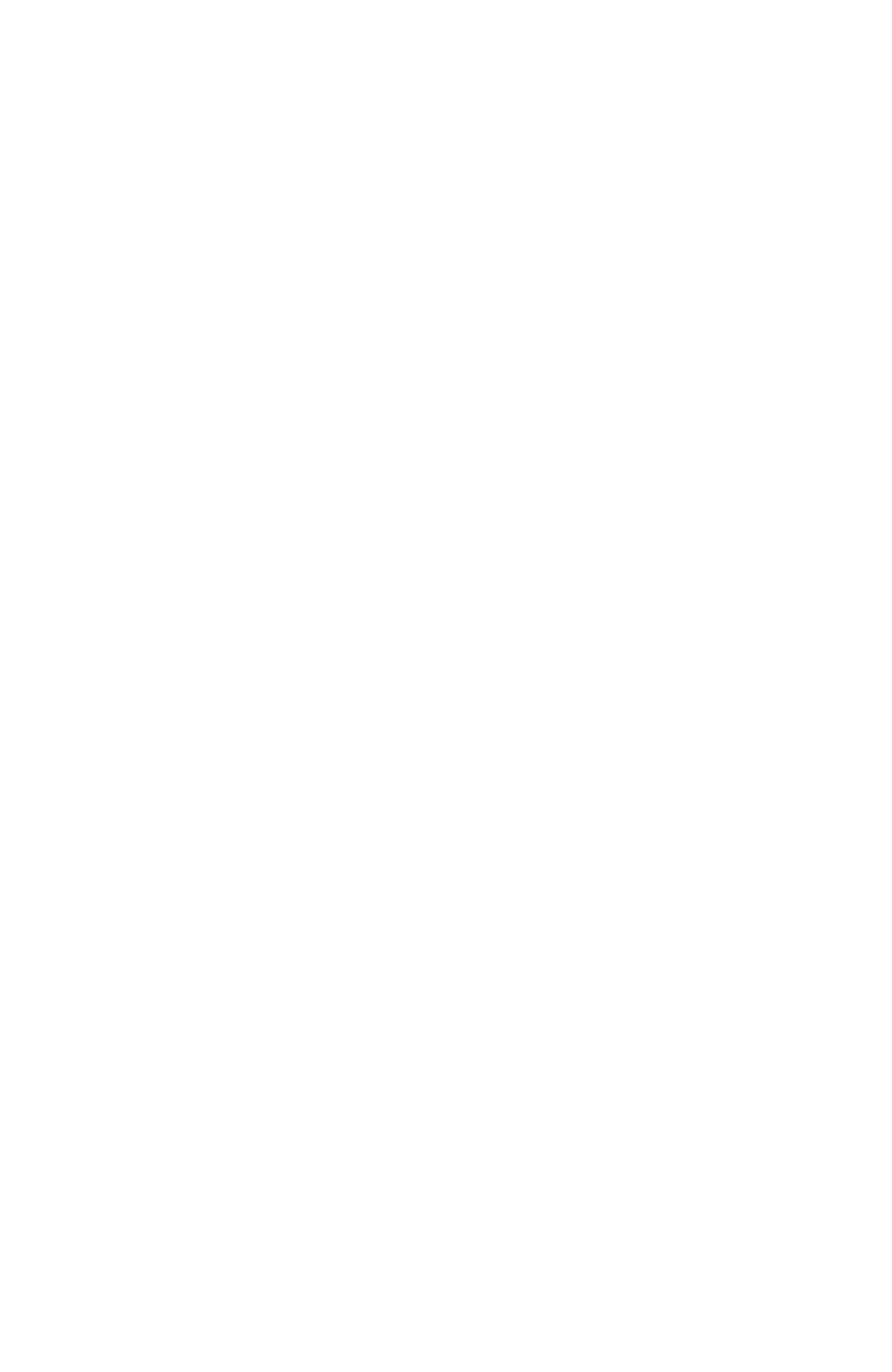 2022 SCHOLARSHIP RECIPIENT
MEET
EVIE SAPP
From volunteering for Toys for Tots to participating in numerous athletic and academic programs at her school, Evie has carried her passion and driven personality over to the world of aviation. A 2022, graduate, Evie has already developed strong connections to Kentucky’s aviation community, hoping to fly commercial and see even more of the world!

Your support helps us encourage and enable the next generation of aviators and to inspire students to achieve their dreams inside and outside the cockpit!
WWW.DREAMFLIGHTCHARITIES.ORG
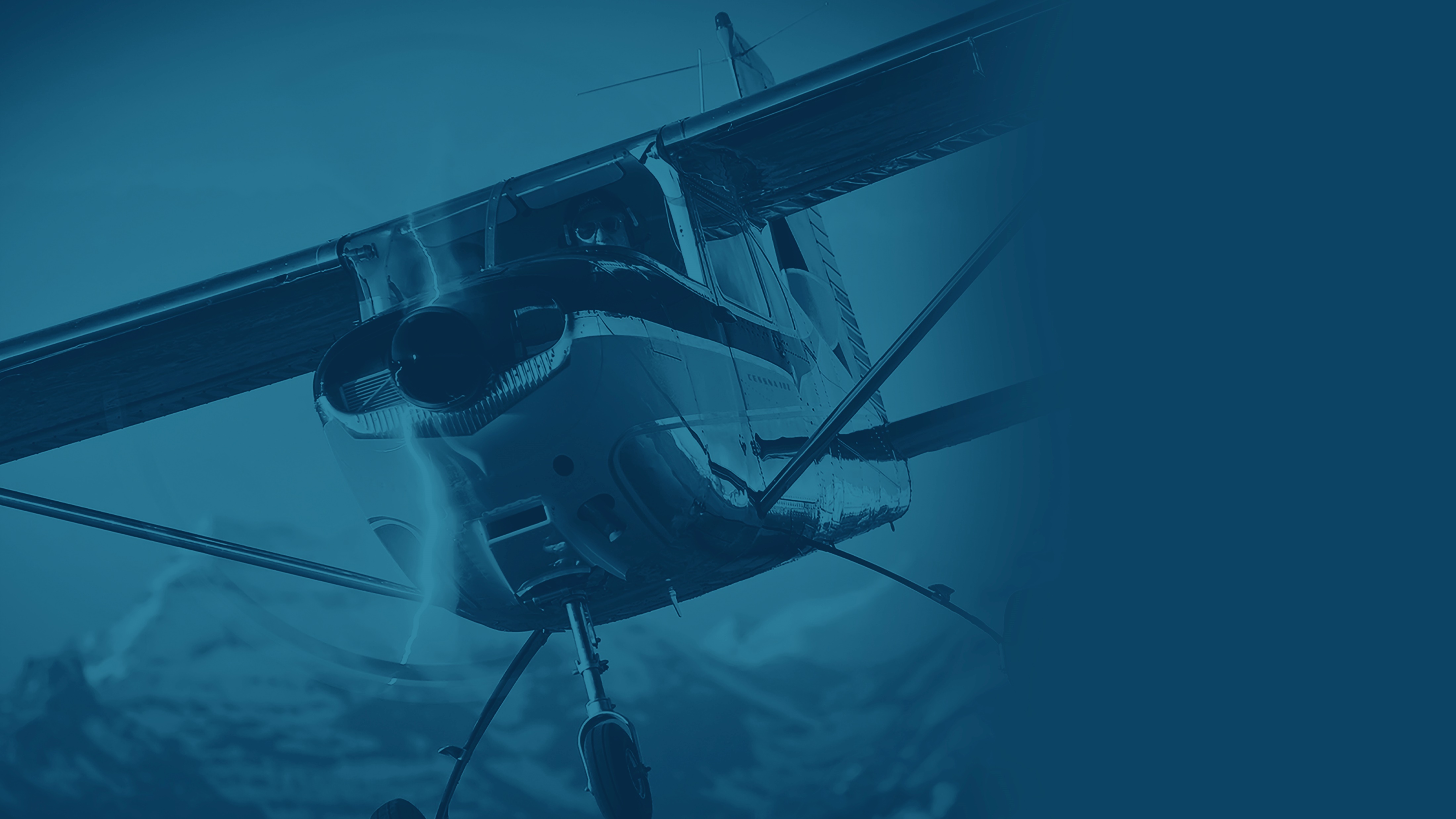 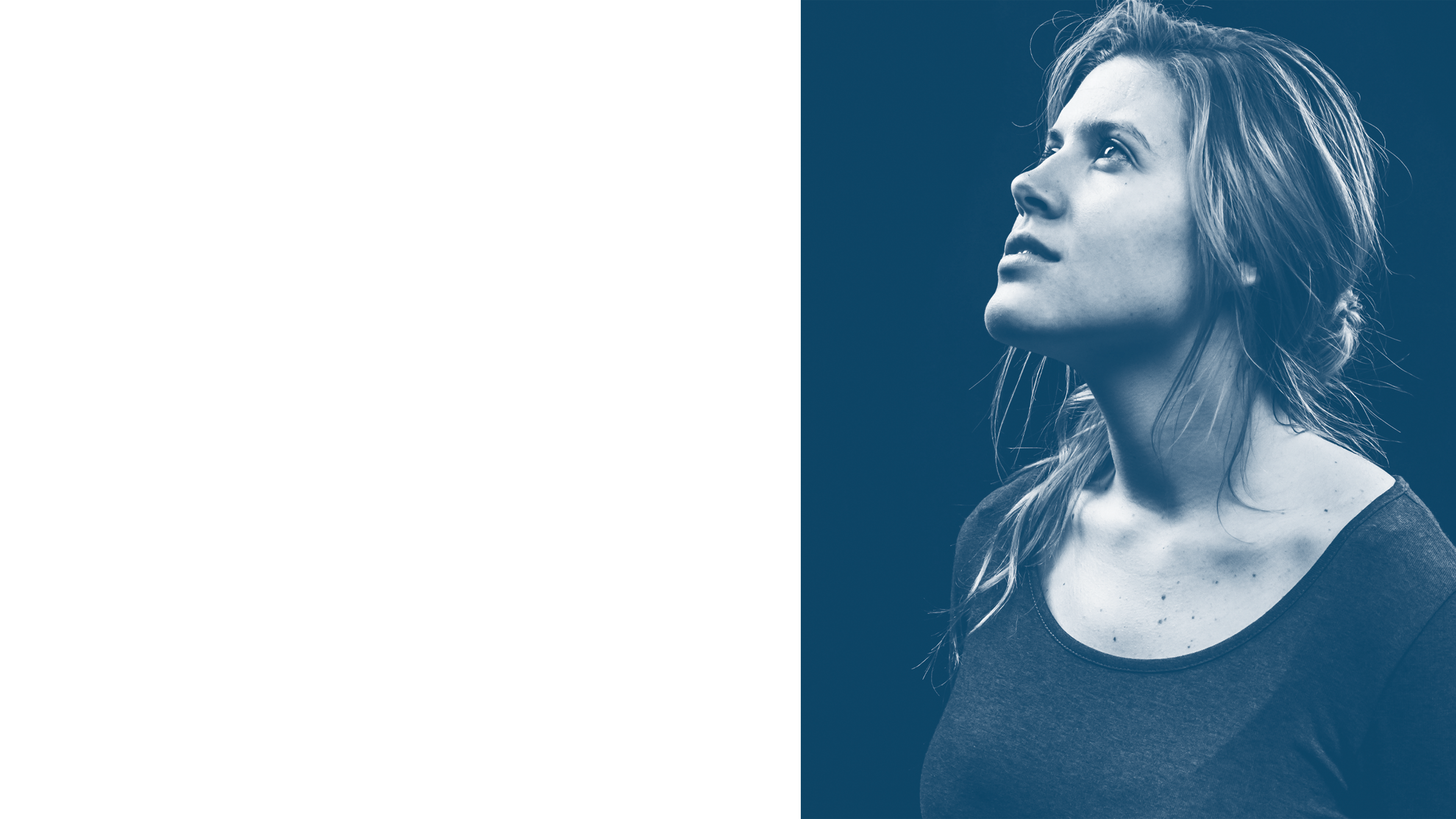 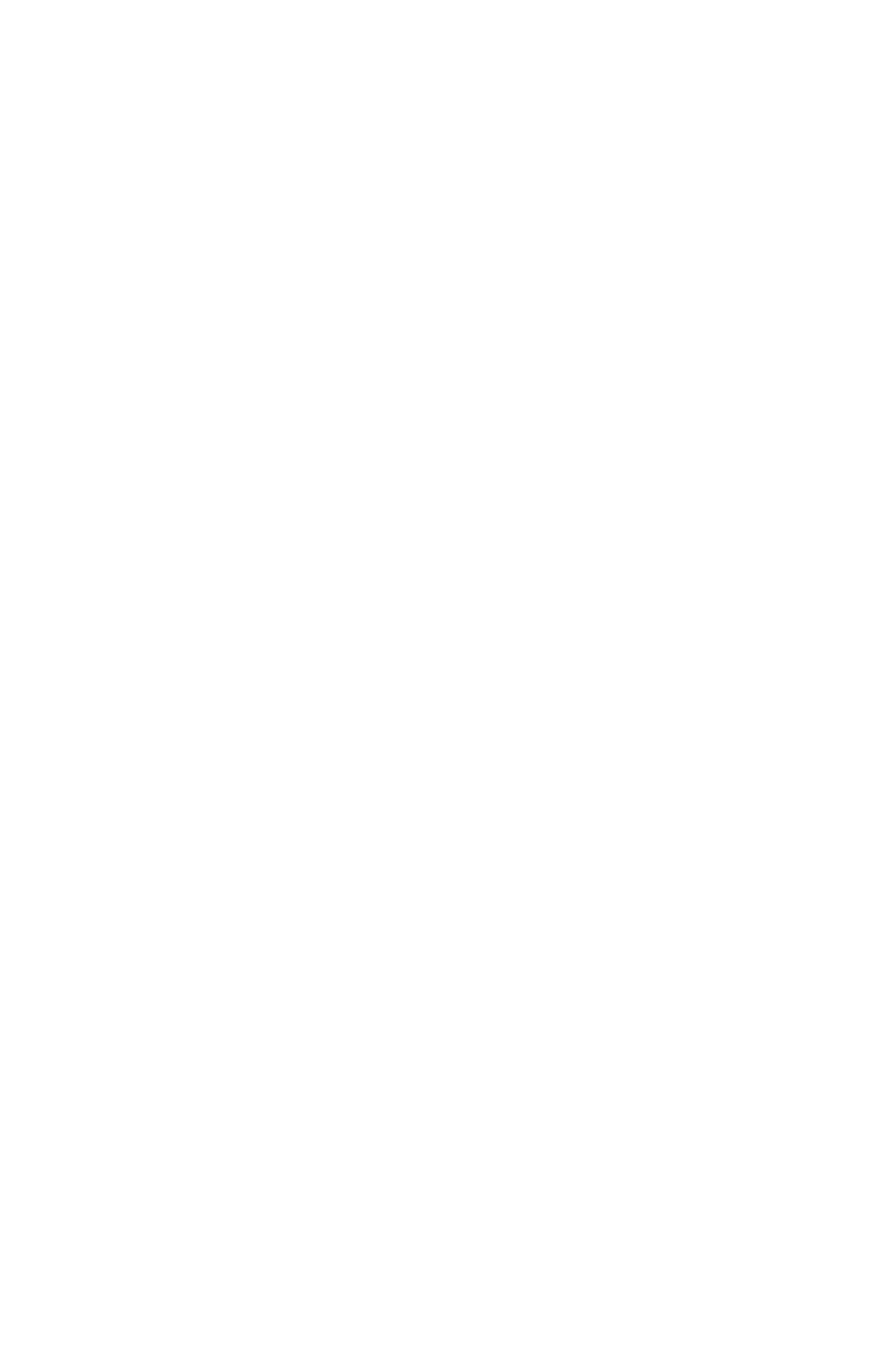 DREAMFLIGHTCHARITIES